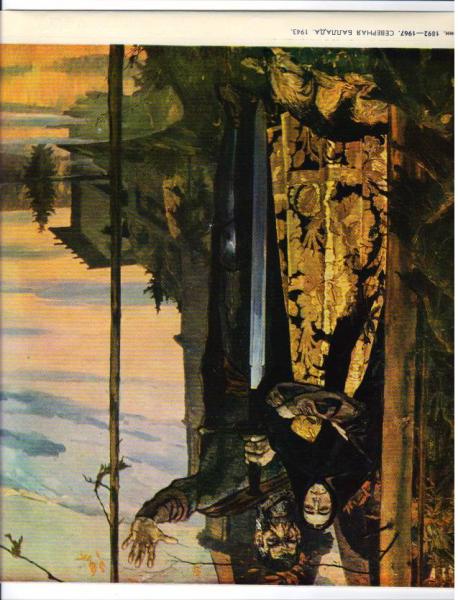 В годину 
                   смуты и разврата
Не осудите,
                    братья, 
                                       брата!
Презентация урока литературы по роману М.А. Шолохова «Тихий Дон»
А мне опять не спится:
Цветут сады…
Достаньте мне напиться 
Живой воды!
От мертвой – сохли долы,
И лес сомлел.
От мертвой – выли  вдовы
По всей земле.
Довольно мертвой, красной
Воды-беды!
Найти б источник ясной, 
Живой воды!..
                                                    

                   Зоя Гражданская
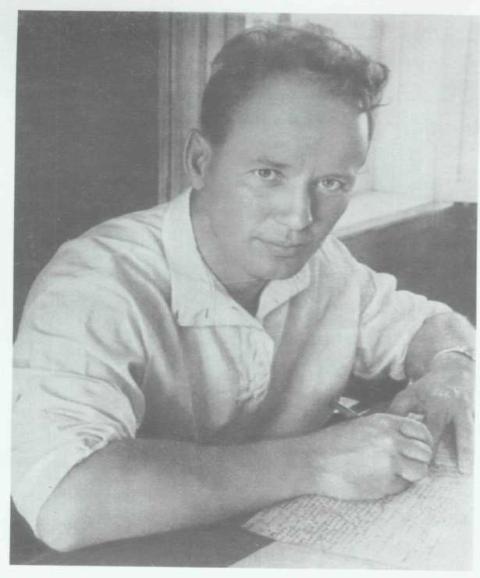 М.А. Шолохов – автор романа-эпопеи «Тихий Дон».
В октябре 1965 года удостоен Нобелевской премии.
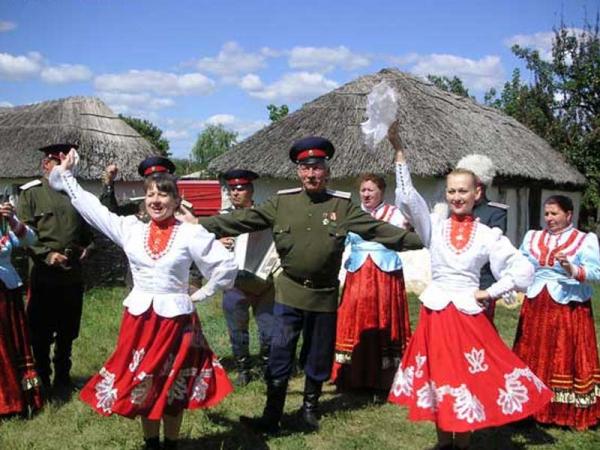 «Тихий Дон» – книга о донском казачестве, сословии, обладающем своей культурой,
традициями, особенностями языка. М.Шолохов щедро и любовно живописует 
 казачий уклад жизни, вольных людей, сохранивших особое отношение к свободе.
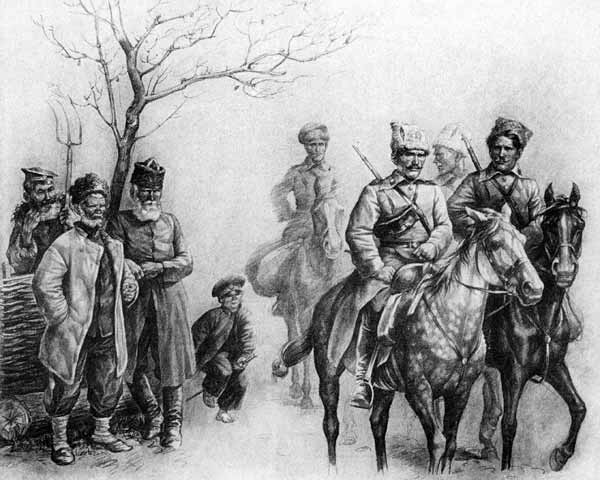 «Поехал казак на чужбину далеку…(Старинная казачья песня)»
Логико-смысловая модель
      к роману М.А. Шолохова
      «Тихий Дон»
Время
«Тихий
Дон»
Главные 
герои 
романа
Ключевые
 образы
 романа
Семья
Логико-смысловая модель
       к роману М.А. Шолохова  
       «Тихий Дон»
Время
гражданская война 1922 г.
революция 1917 г.
1-ая мировая война 1914 г.
март 1912 г.
«Тихий
Дон»
Главные 
герои 
романа
Ключевые
 образы
 романа
Семья
Логико-смысловая модель
       к роману М.А. Шолохова  
       «Тихий Дон»
Время
«Тихий
Дон»
Главные 
герои 
романа
Ключевые
 образы
 романа
труд
отношение к детям
Ильинична
Дарья
роль старших
Аксинья
Наталья
женщина – хранительница рода
Семья
Логико-смысловая модель
       к роману М.А. Шолохова  
       «Тихий Дон»
Время
«Тихий
Дон»
Главные 
герои 
романа
Ключевые
 образы
 романа
б
е
л
ы
е
к
р
а
с
н
ы
е
Григорий
Мелехов
казаки
Семья
Логико-смысловая модель
       к роману М.А. Шолохова  
       «Тихий Дон»
Время
«Тихий
Дон»
Главные 
герои 
романа
Ключевые
 образы
 романа
земля
семья
война
Семья
Логико-смысловая модель
       к роману М.А. Шолохова  
       «Тихий Дон»
Время
гражданская война 1922 г.
революция 1917 г.
1-ая мировая война 1914 г.
март 1912 г.
«Тихий
Дон»
Главные 
герои 
романа
Ключевые
 образы
 романа
б
е
л
ы
е
к
р
а
с
н
ы
е
Григорий
Мелехов
земля
семья
война
казаки
труд
отношение к детям
Ильинична
Дарья
роль старших
Аксинья
Наталья
женщина – хранительница рода
Семья
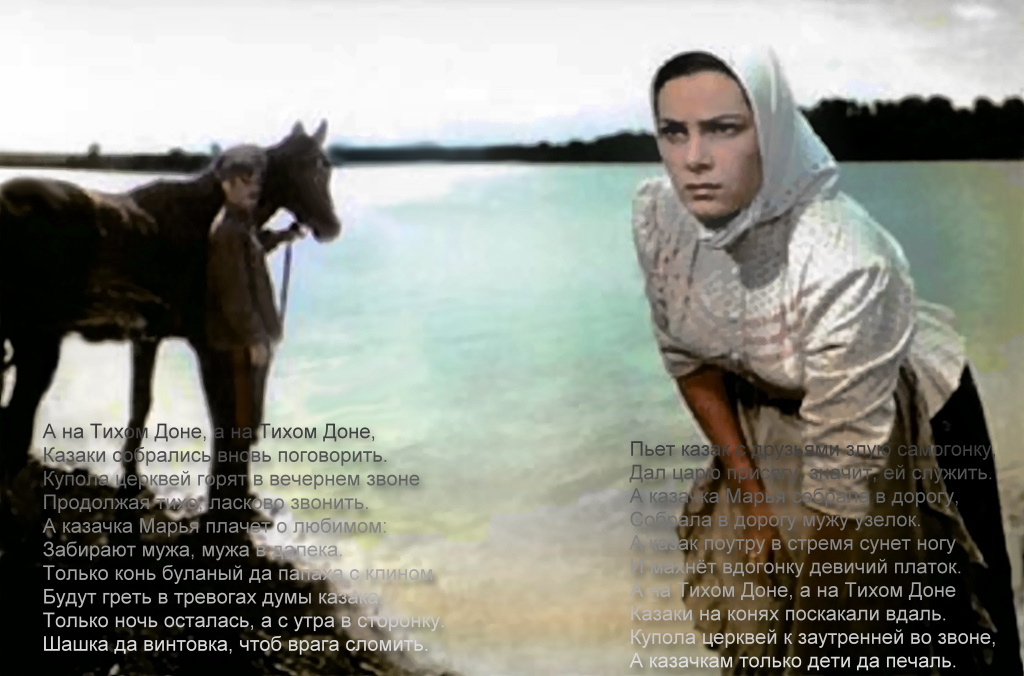 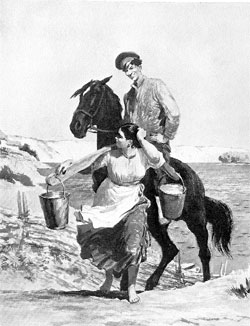 Григорий и Аксинья
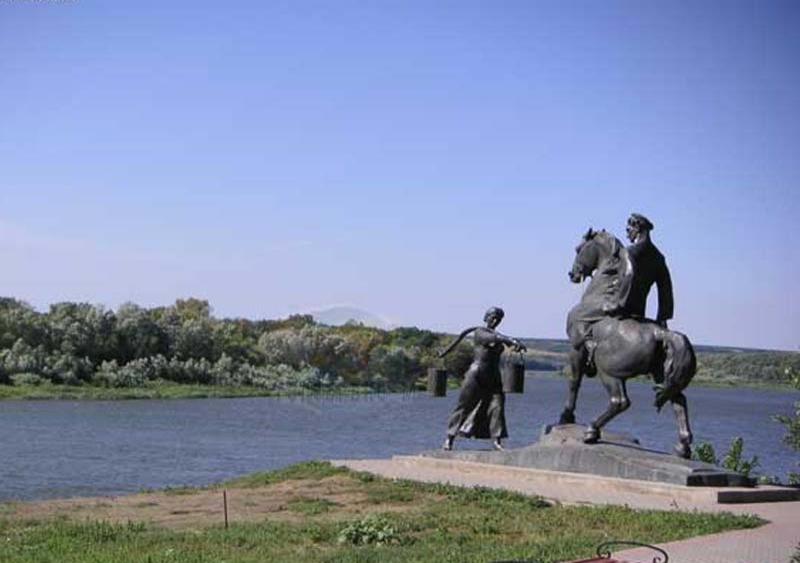 Любимые герои романа – на берегу тихого Дона.
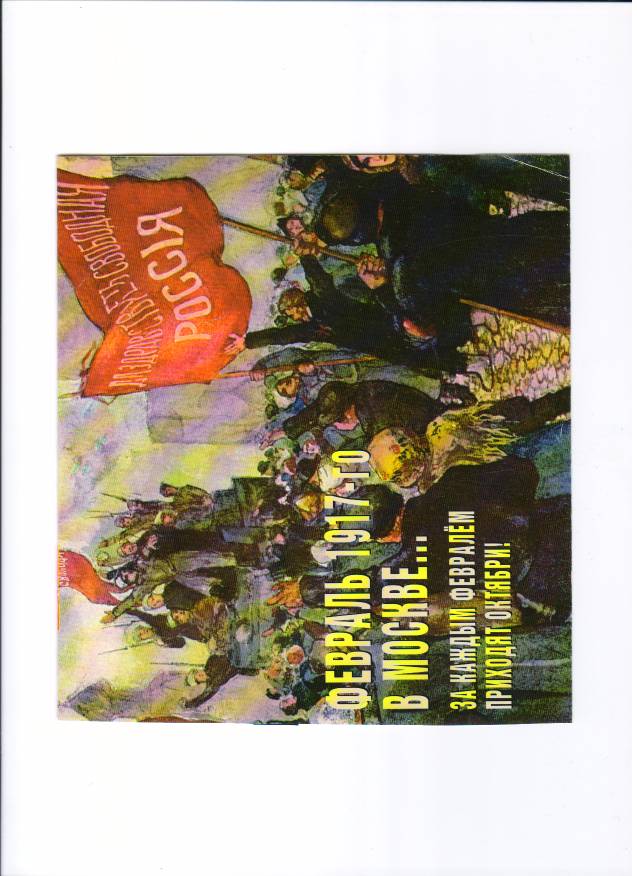 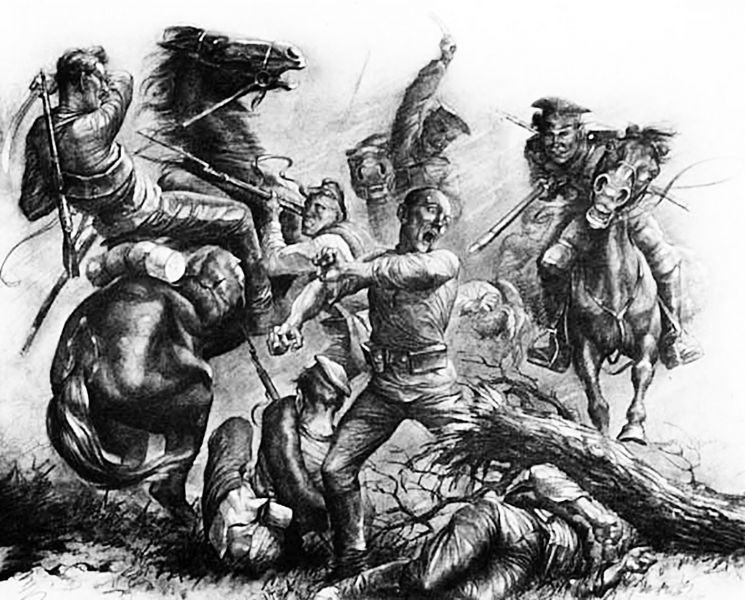 «А было так: столкнулись на поле смерти люди, еще не успевшие наломать рук  на уничтожении 
себе подобных, в объявшем их животном ужасе натыкались , сшибались, наносили слепые удары,
 уродовали себя и лошадей и разбежались, вспугнутые выстрелом, убившем человека, разъехались,
нравственно искалеченные. Это назвали подвигом. (Ч. 3 гл. 9)»
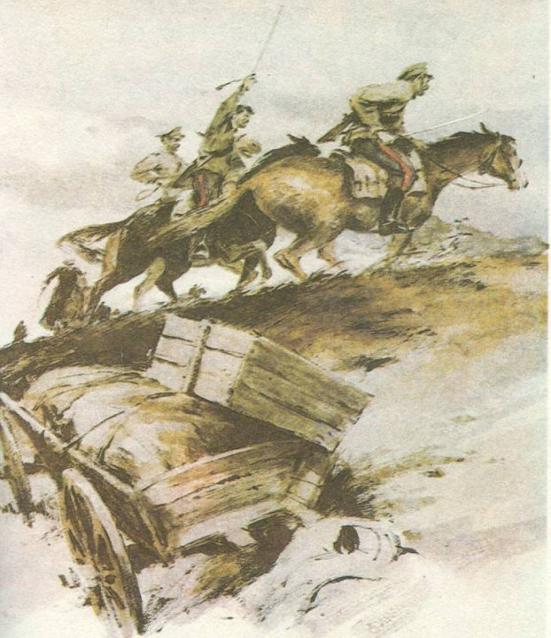 «Одной правды
 Нету в жизни».
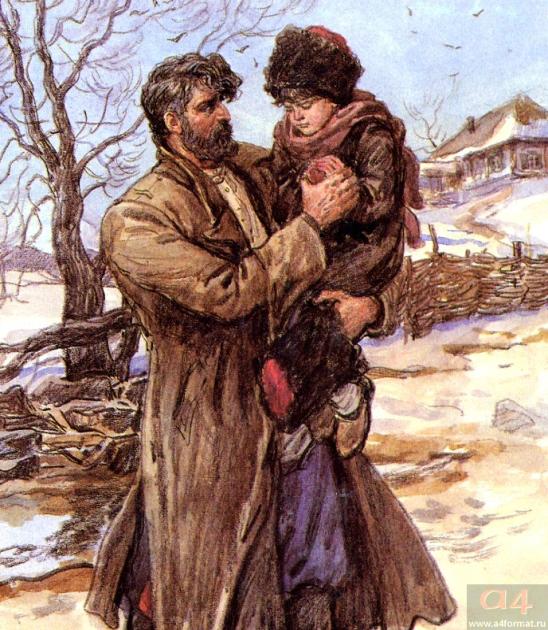 «Что ж, вот и сбылось то немногое, о чем бессонными ночами мечтал Григорий» (ч. 8 гл. 18).